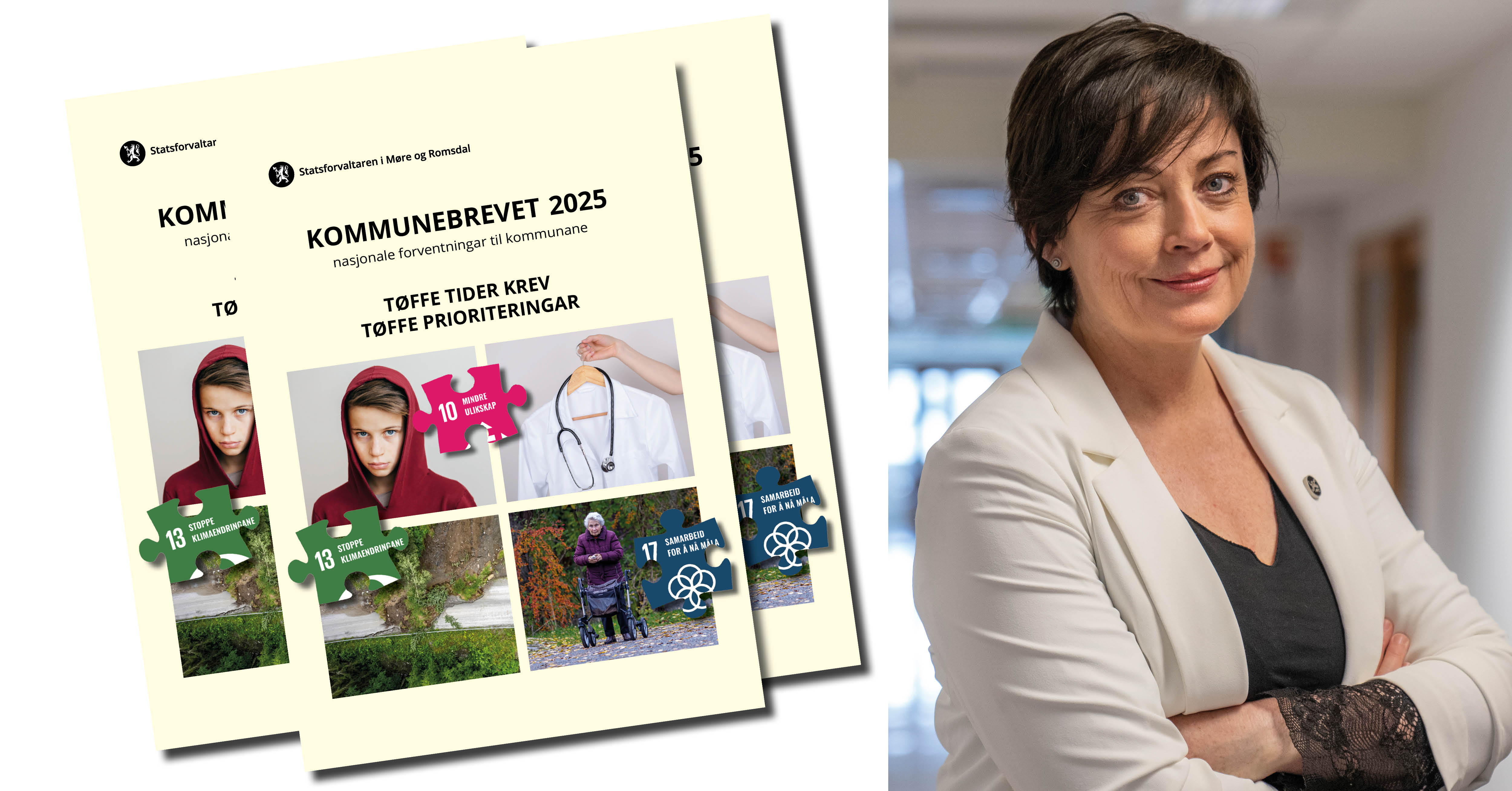 Foto: Erik Birkeland /Tingh
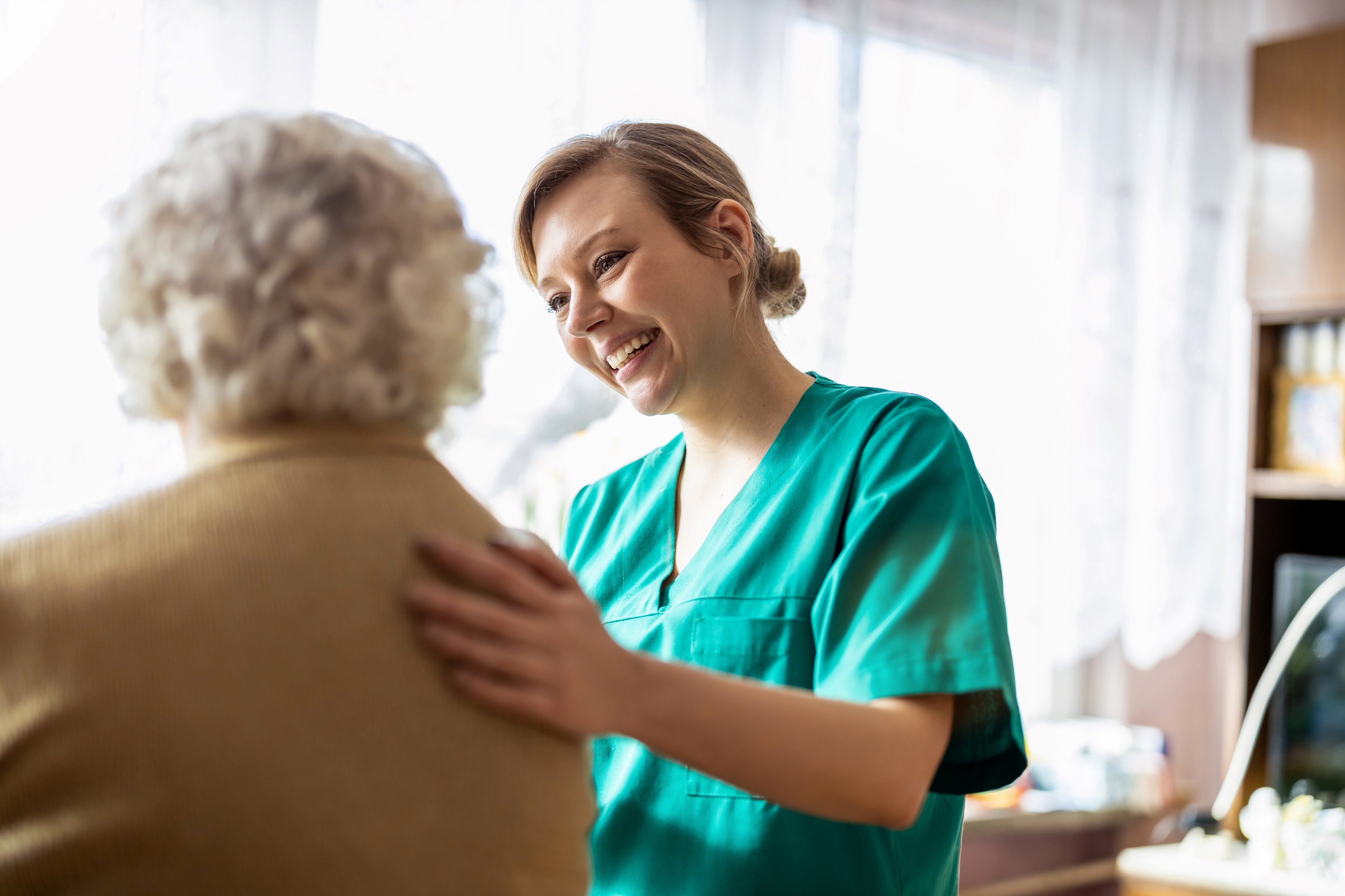 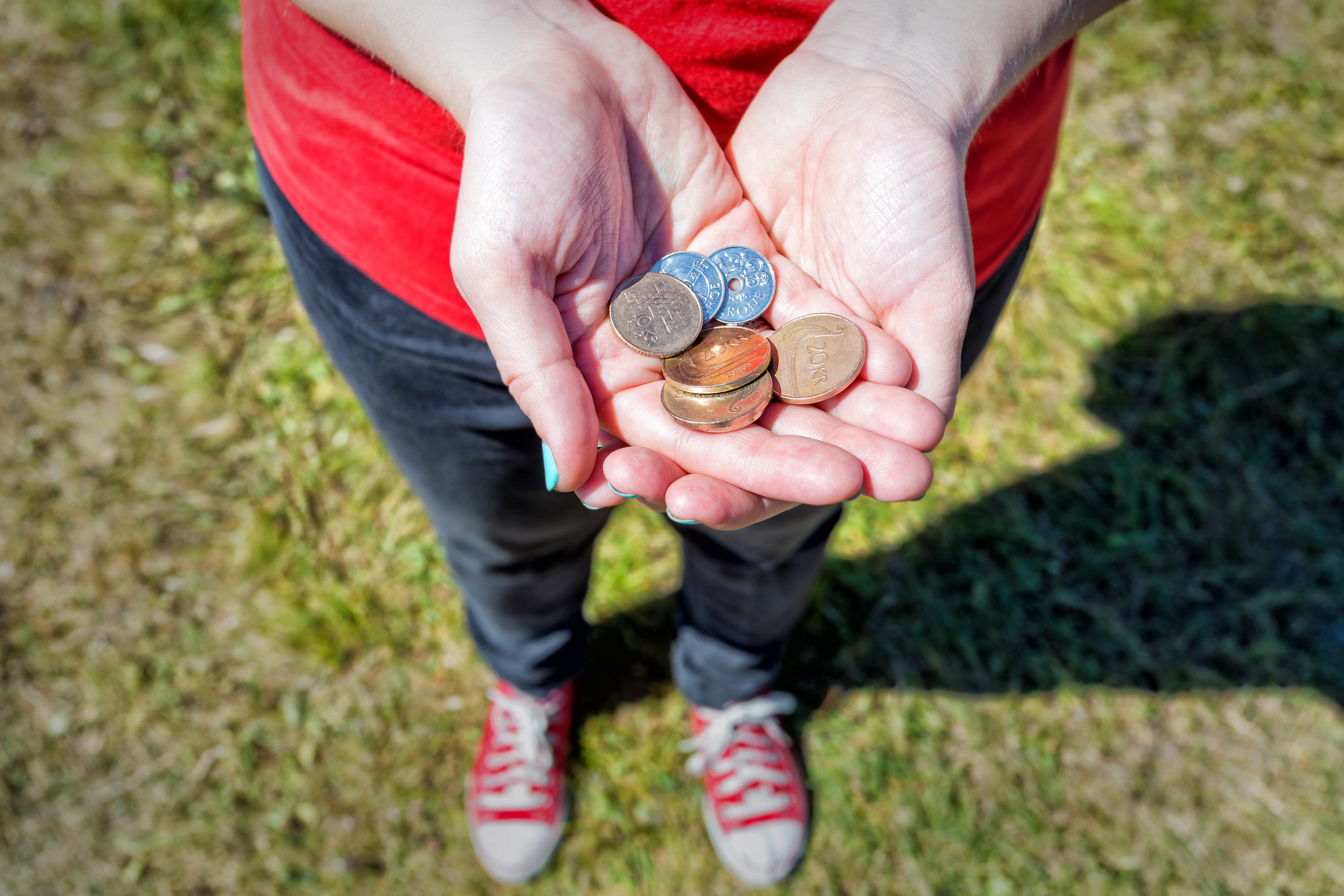 Utfordringsbilde
Strammare kommuneøkonomi
Barn og unge si helse, trivsel og meistring 
Klimaendring og tap av natur
Stadig fleire eldre i befolkninga 
Ikkje nok folk til oppgåvene
Integrering og busetting 
Tryggingspolitikken
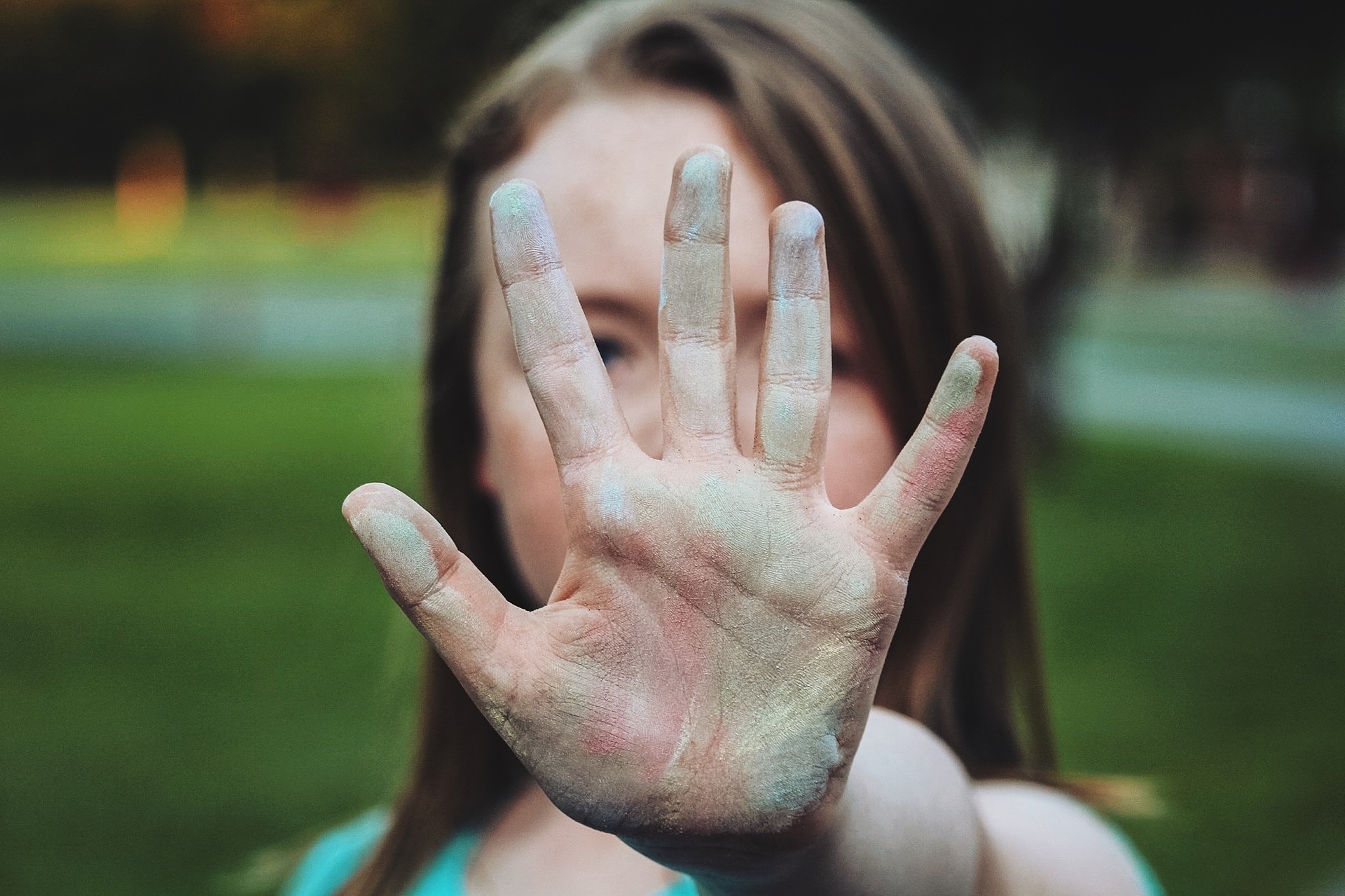 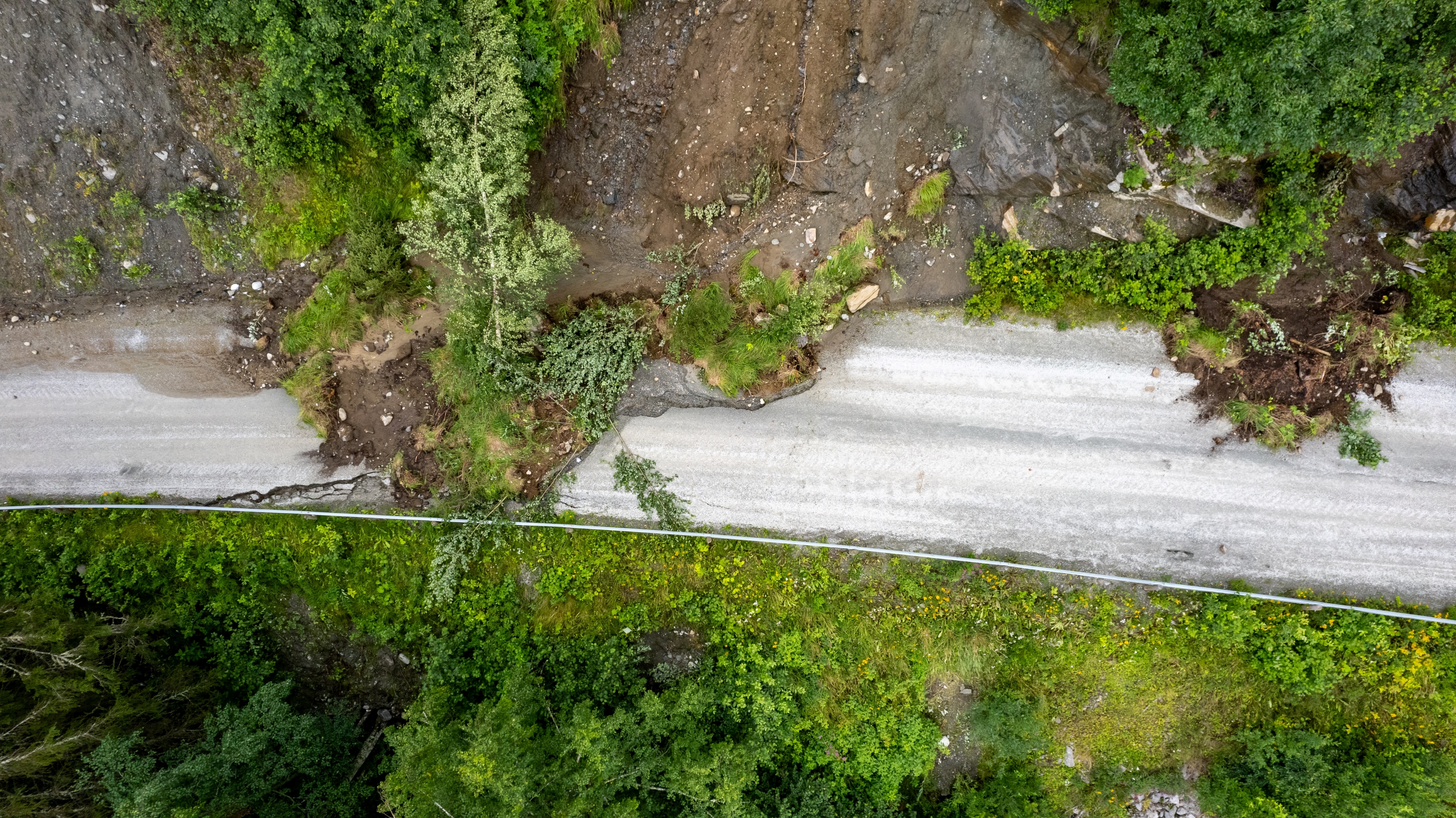 Alle foto: Shutterstock
Samarbeid for å nå måla!

med faste nærliggande kommunar
om både administrasjon og tenester


Samarbeid kan svare ut lovkrav, gi tilgang på kompetanse og ressursar – og også vere lønnsamt.
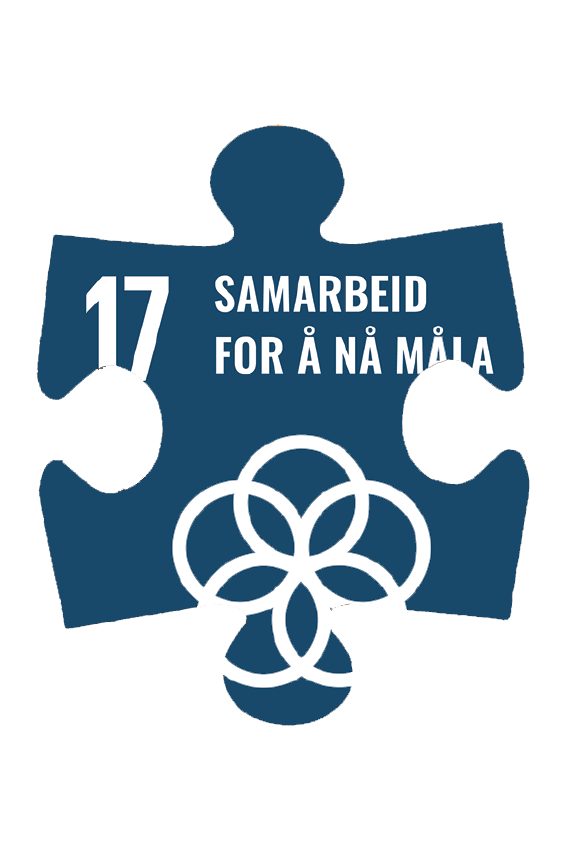 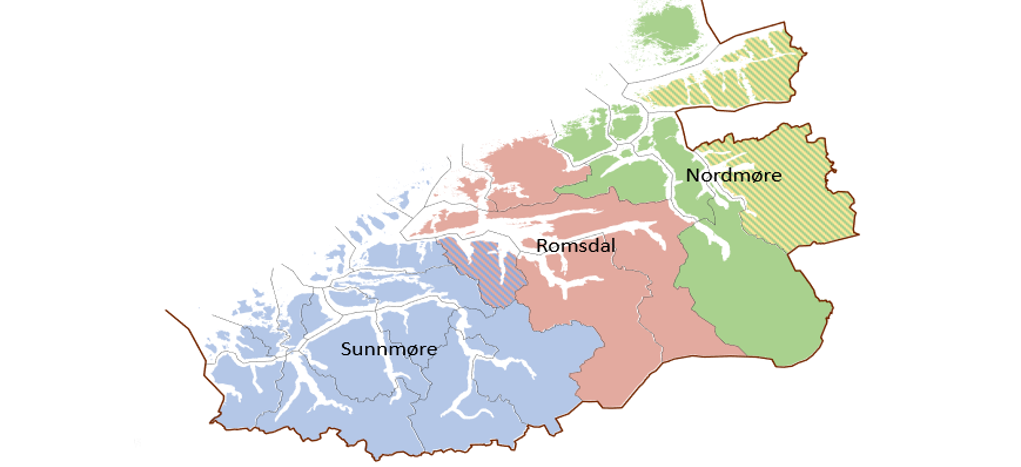 Kommuneøkonomi

Kommunane må

tilpasse verksemda slik at dei får balanse mellom kostnadar og inntekter

styre etter realistiske budsjett



Det kostar mindre å førebygge enn å reparere
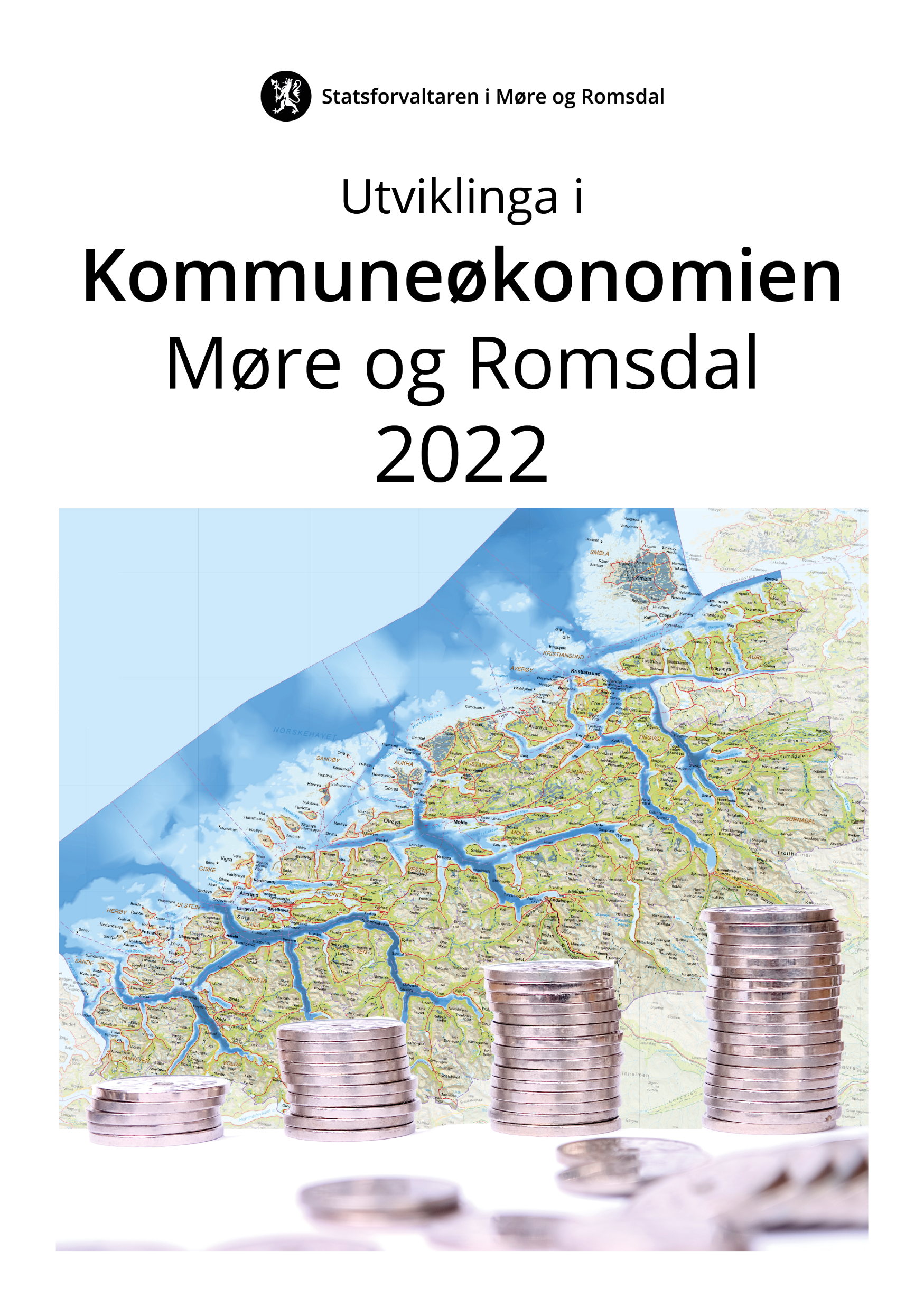 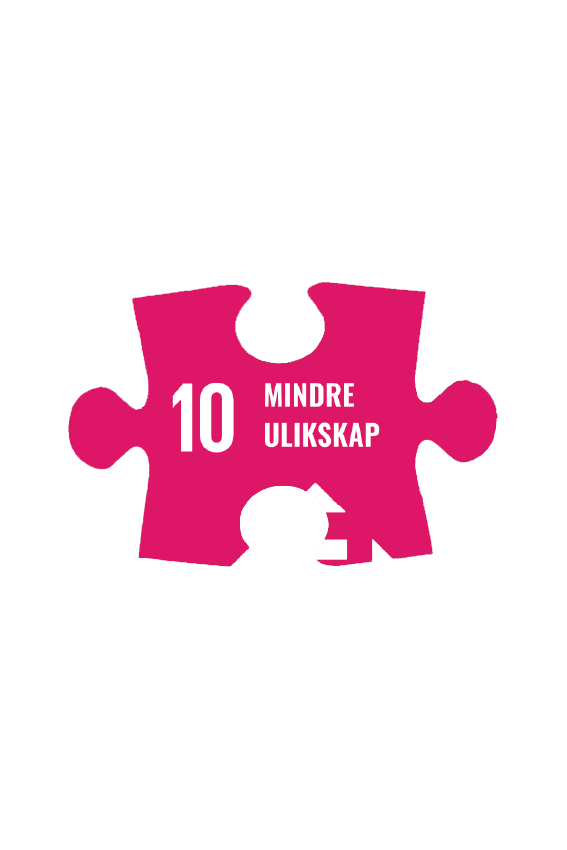 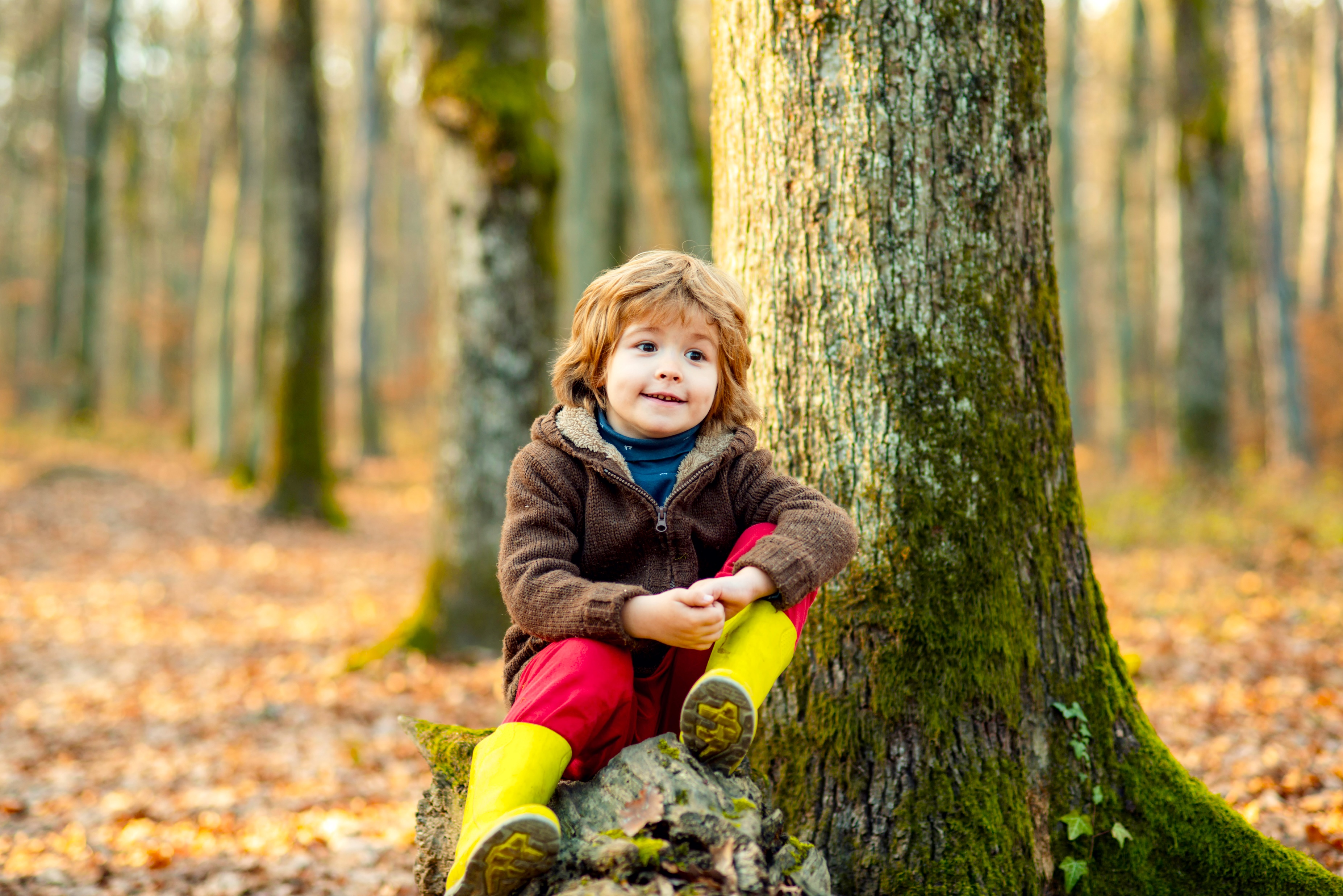 Barn og unge

Kommunane skal:
styrke tidleg innsats og fremje gode oppvekstvilkår.
førebygge omsorgssvikt og sosiale eller psykiske utfordringar.
la rettane i barnekonvensjonen og barnets beste vere gjennomgåande i alt sitt virke. 

sette av nok ressursar til folkehelsearbeid
gi tverrfagleg og samordna hjelp til barn og unge som har psykiske plager
Foto: Shutterstock
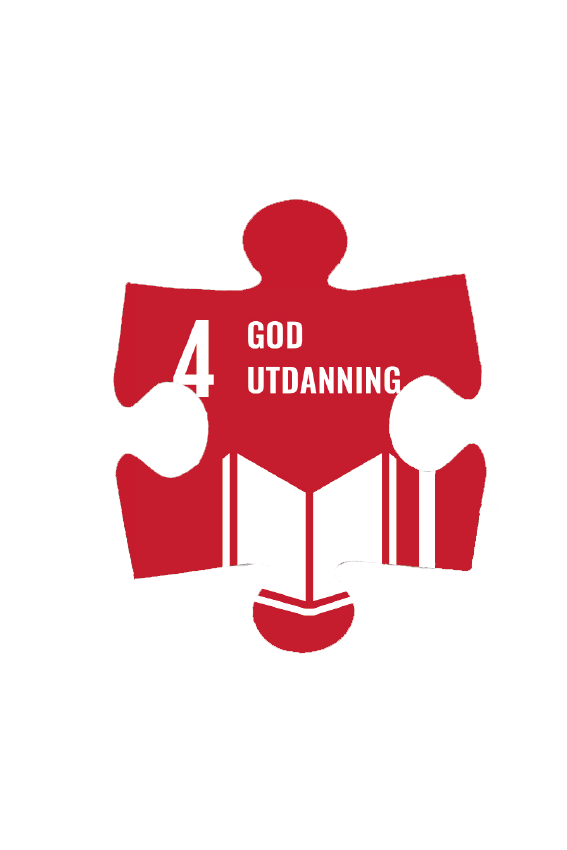 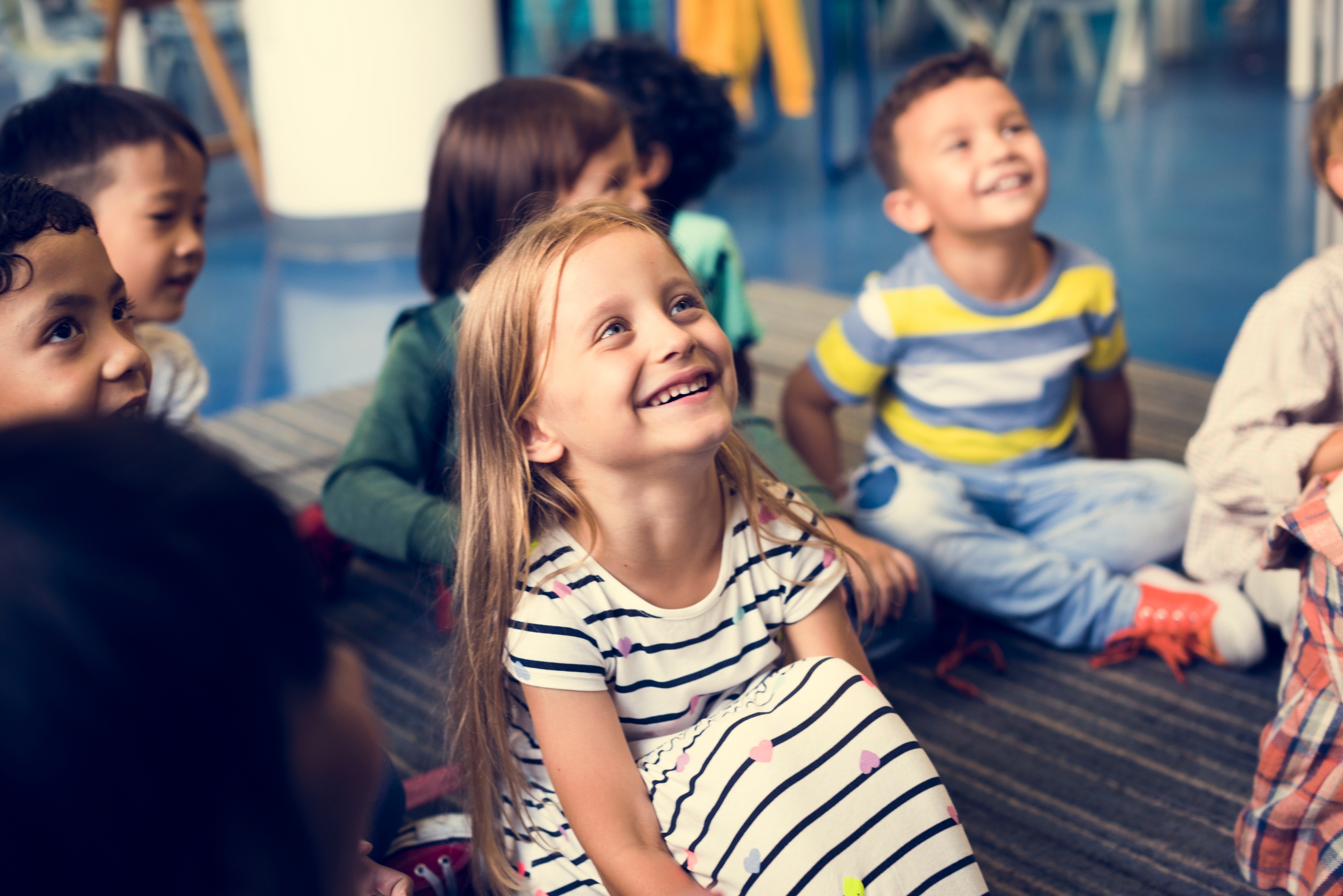 Kommunane skal:

skilje mellom rollane som barnehageeigar og barnehagemyndigheit.

ivareta ansvar og oppgåver i barnehagelova.

prioritere arbeid med skole- og barnehagemiljø, spesialpedagogisk hjelp og individuelt tilrettelagt opplæring.

ha nulltoleranse for krenkingar. 

bruke rammeplan for skolefritidsordninga (SFO).

sikre at eksamen, obligatoriske prøver og undersøkingar blir gjennomført.

behandle klagar på sluttvurderingar i tråd med ny opplæringsforskrift.

etterleve læreplanverket.
Foto: Shutterstock
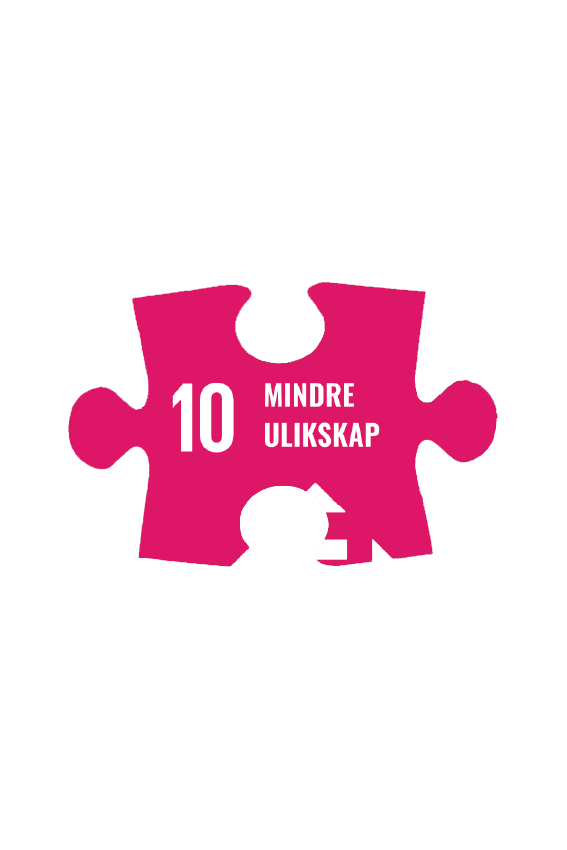 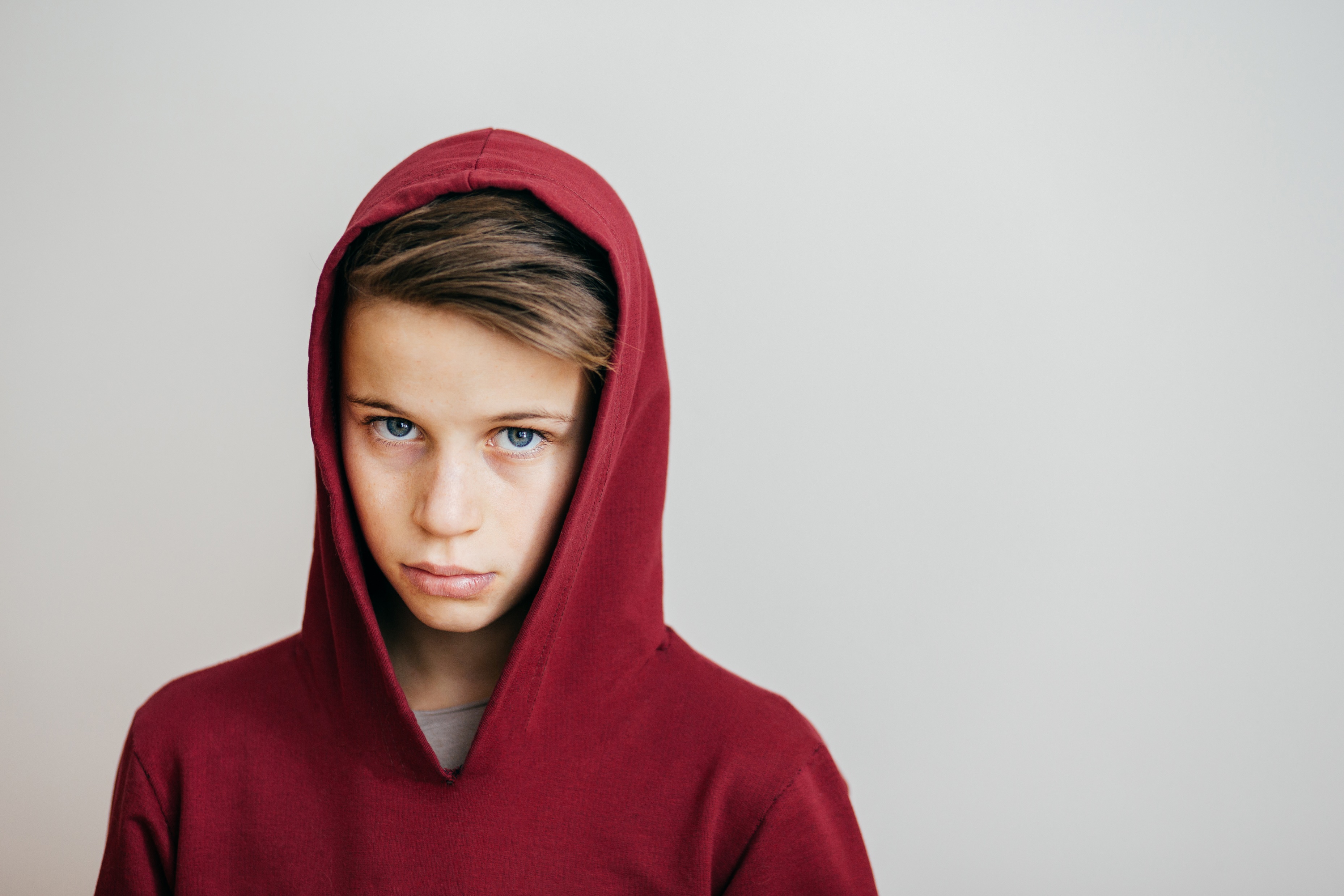 Kommunane skal:
ta i bruk Helsedirektoratet sitt nasjonale forløp som skal bidra til at barn i barnevernet ved behov blir kartlagt, utreia og får nødvendig helsehjelp.

arbeide for å gjenforeine barn og foreldre etter omsorgsovertaking 
utvikle kompetanse ved systematisk arbeid i læringsnettverk og leiarnettverk 
rekruttere fosterheimar i barnet sin familie og nære nettverk.
Foto: Shutterstock
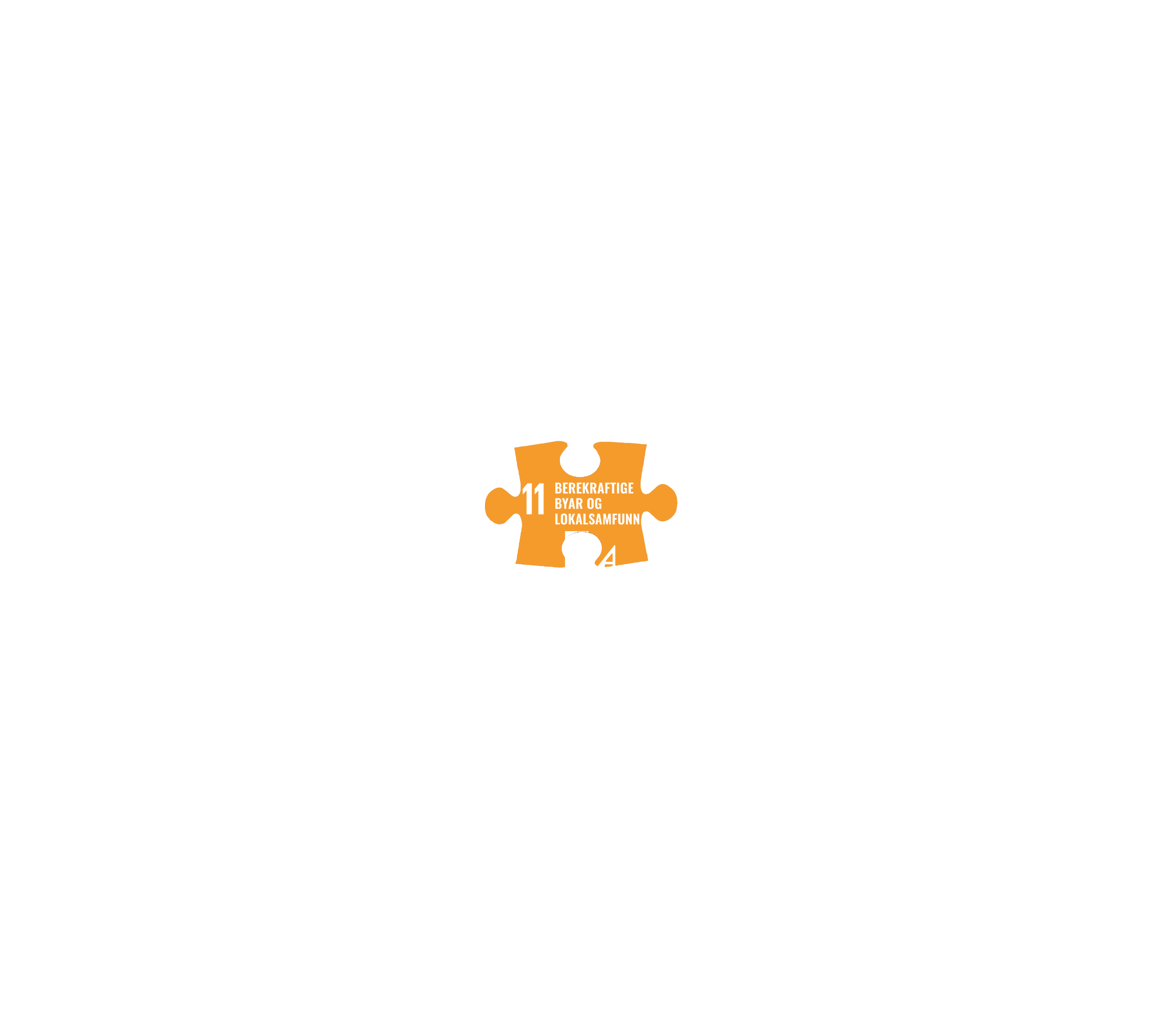 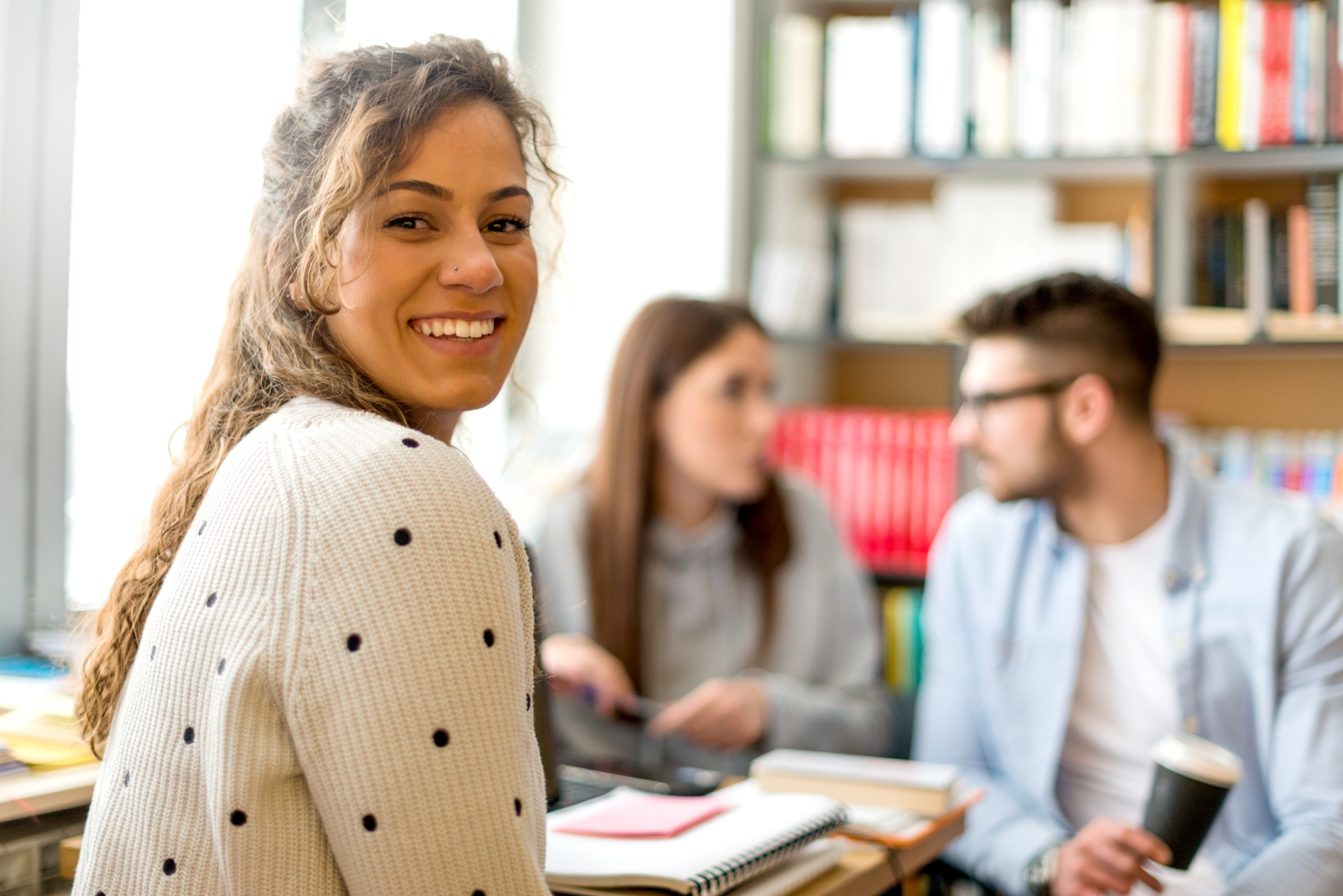 Integrering og busetting


Kommunane skal:

tilby introduksjonsprogram og opplæring som er fleksibel og retta mot arbeid.
ha fokus både på kortsiktige og langsiktige mål for kvalifisering og overgang til arbeid.
arbeide for god samordning både mellom kommunar, fylkeskommunen, NAV og med arbeidsgivar i lokalsamfunnet.
Foto: Shutterstock
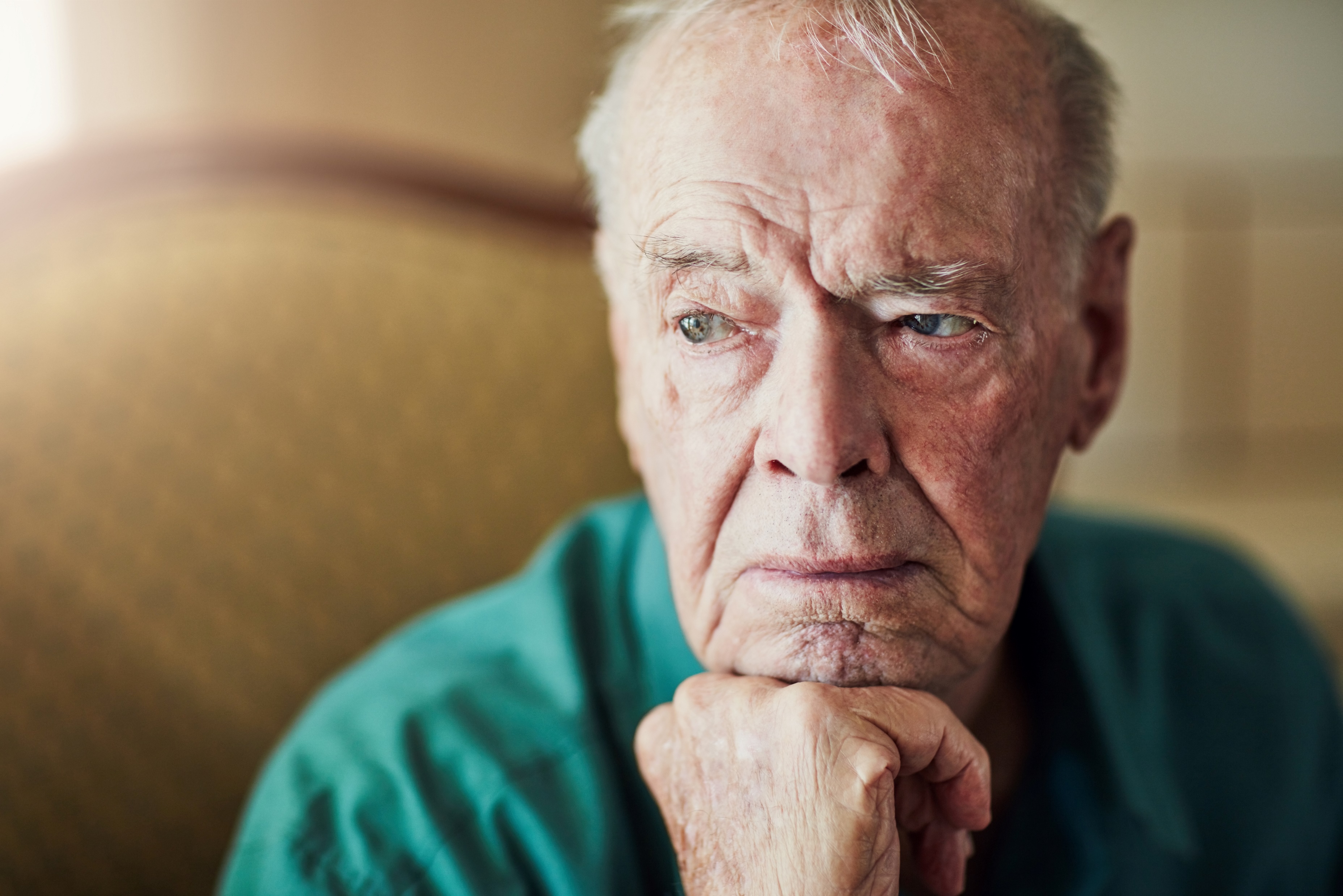 Helse- og omsorgstenester 
Kommunane
skal arbeide på tvers av fag og sektorar for at eldre skal kunne bu i eigen bustad lengst mogleg.

bør bruke digitale løysingar, mellom anna velferds-teknologi, for å skape berekraftige helse- og omsorgstenester. 

skal vere med å sikre eit godt samarbeid med spesialisthelsetenesta. 

har plikt til å svare på førespurnadar frå pasientar, brukarar og pårørande om kvalitet og pasientsikkerheit. 

skal ha god kjennskap til forvaltningslova og særlover, slik at dei kan gje gode og forsvarlege helse- og omsorgstenester.
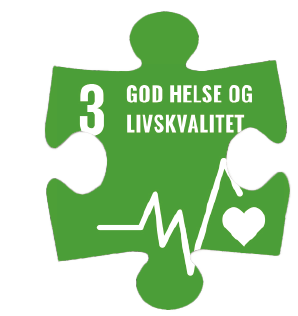 Foto: Shutterstock
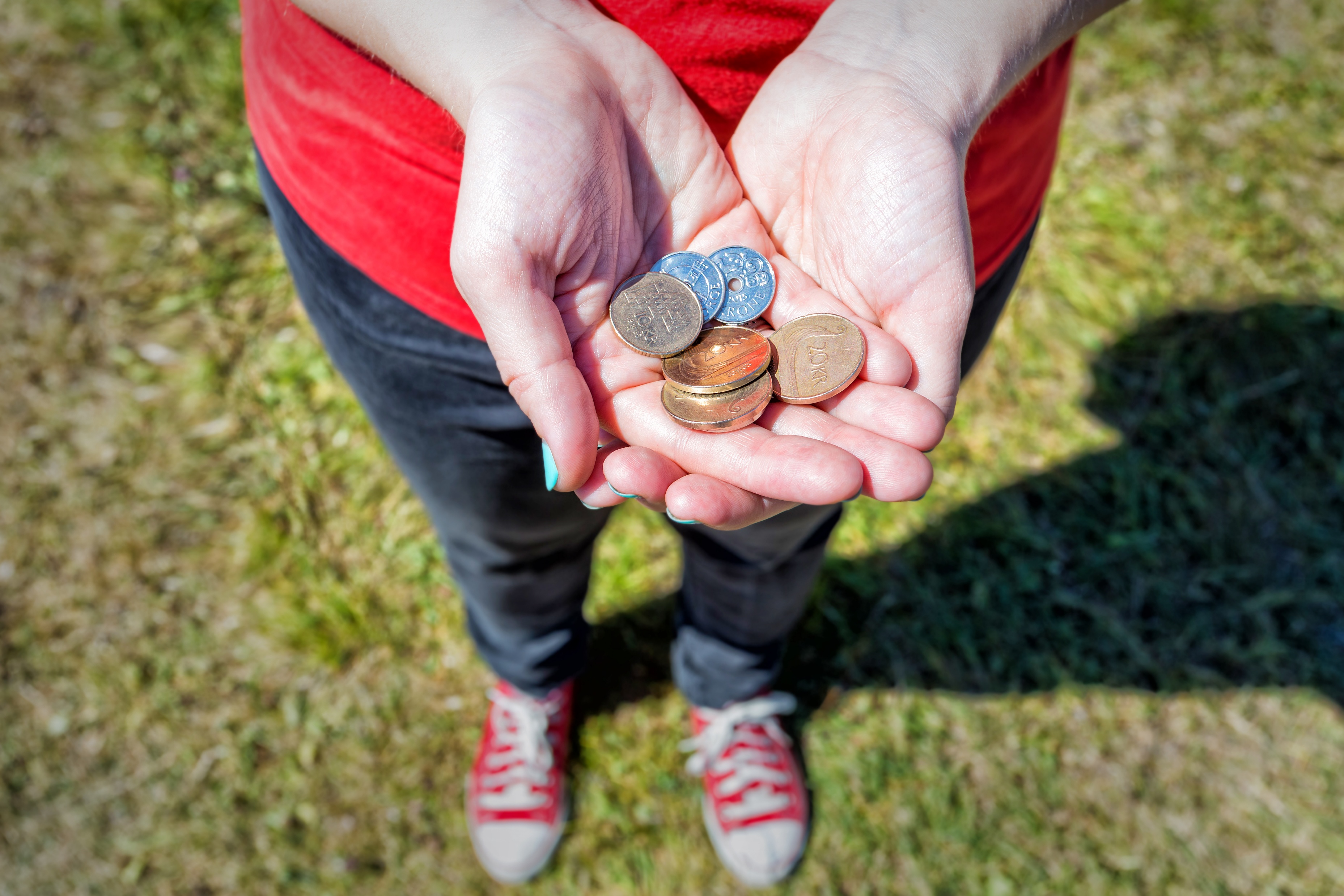 Sosiale tenester 
Kommunane skal:

ha Nav med i tverrfaglege samanhengar.
gi opplysning, råd og rettleiing etter sosialtenestelova.
førebygge gjeldsproblem.
ha fokus på barnets beste og aktivt nytte rettleiaren frå Arbeids- og velferdsdirektoratet (nav.no).
arbeide for å få alle som kan ut i arbeidsliv og skolegang.

gje dei som fyller kriteria for kvalifiseringsprogrammet moglegheit til å delta.
førebygge bustadsosiale utfordringar og gi vanskelegstilte på bustadmarknaden bistand til å skaffe seg, og behalde, eigna bustad.
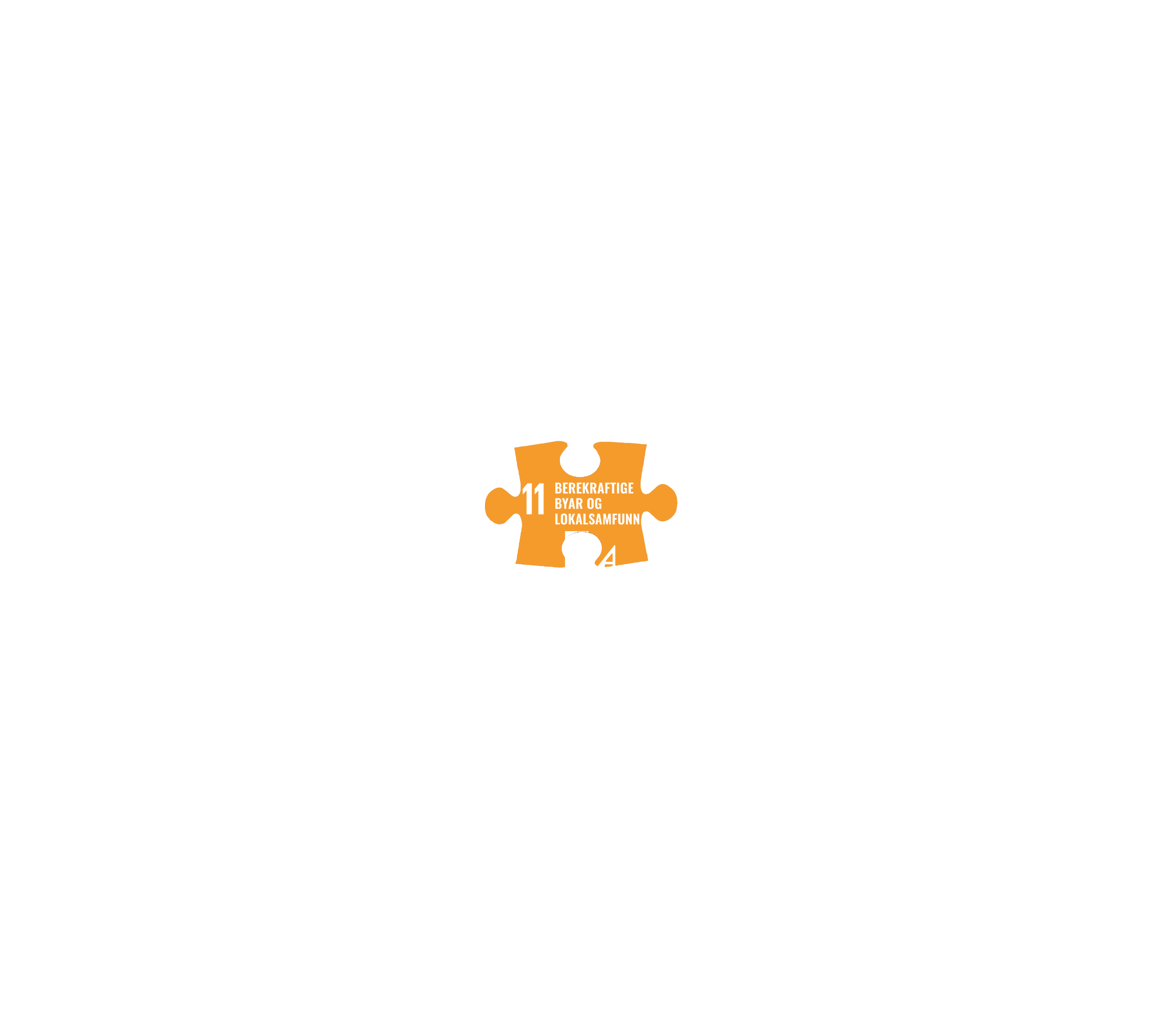 Foto: Shutterstock
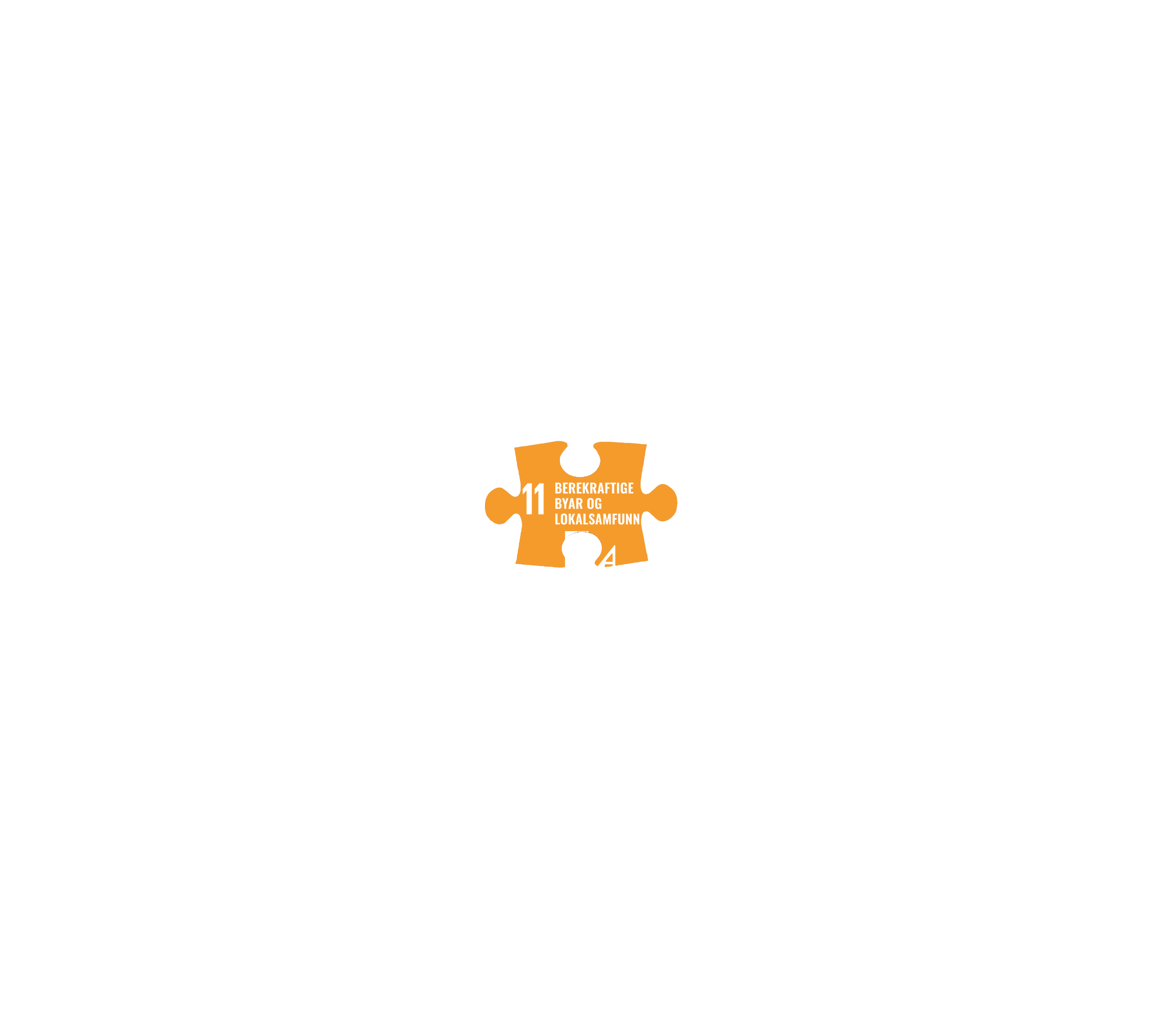 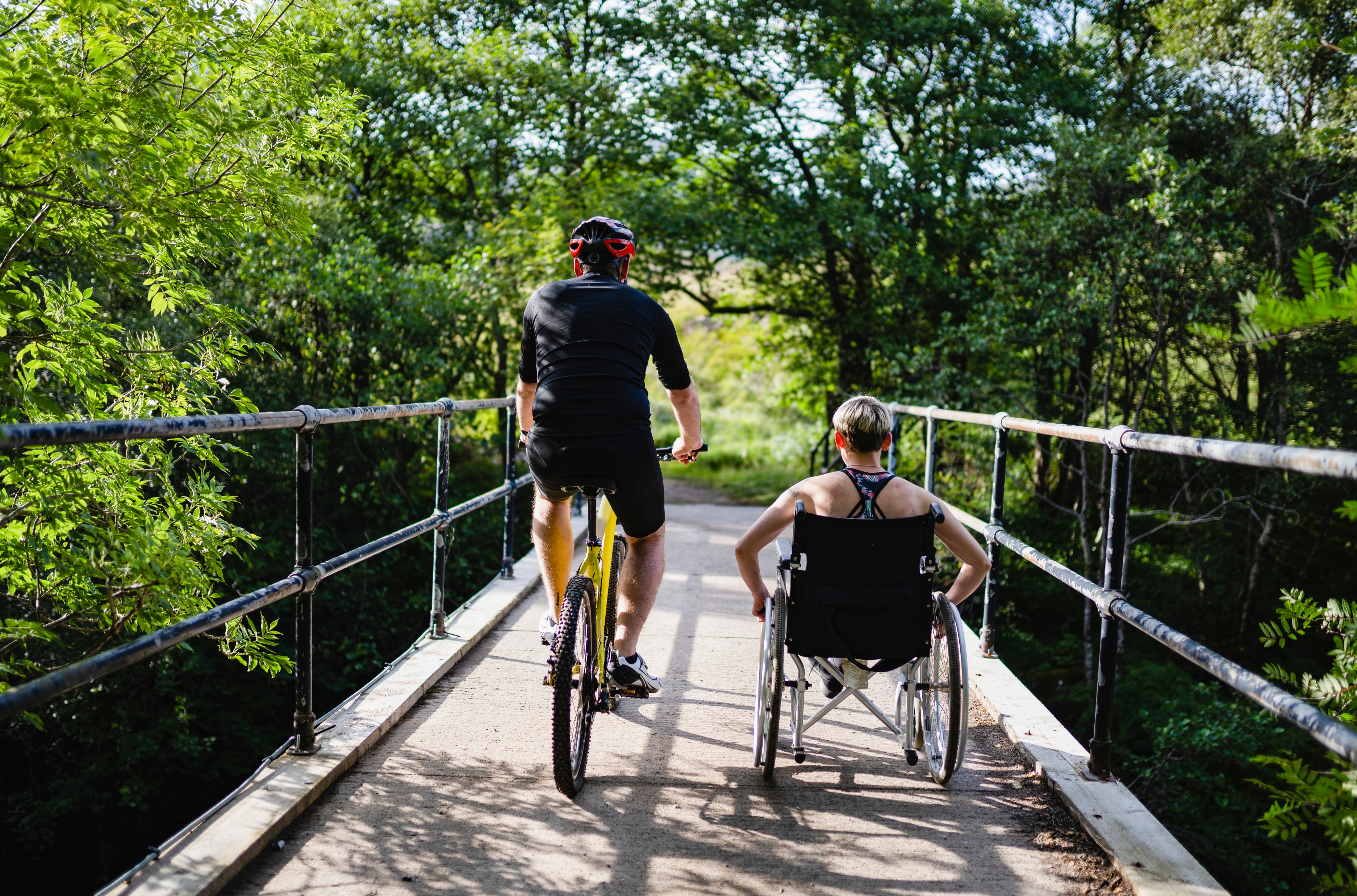 Universell utforming 
Kommunen skal sikre universell utforming i planlegging og i byggesaksbehandlinga. 


CRPD – FNs konvensjon for menneske med nedsett funksjonsevne 

Kommunane skal sikre trygge og inkluderande samfunn for alle. Heile kommuneorganisasjonen må vere kjent med kva CRPD er og ta omsyn til konvensjonen i sitt virke.
Foto: Shutterstock
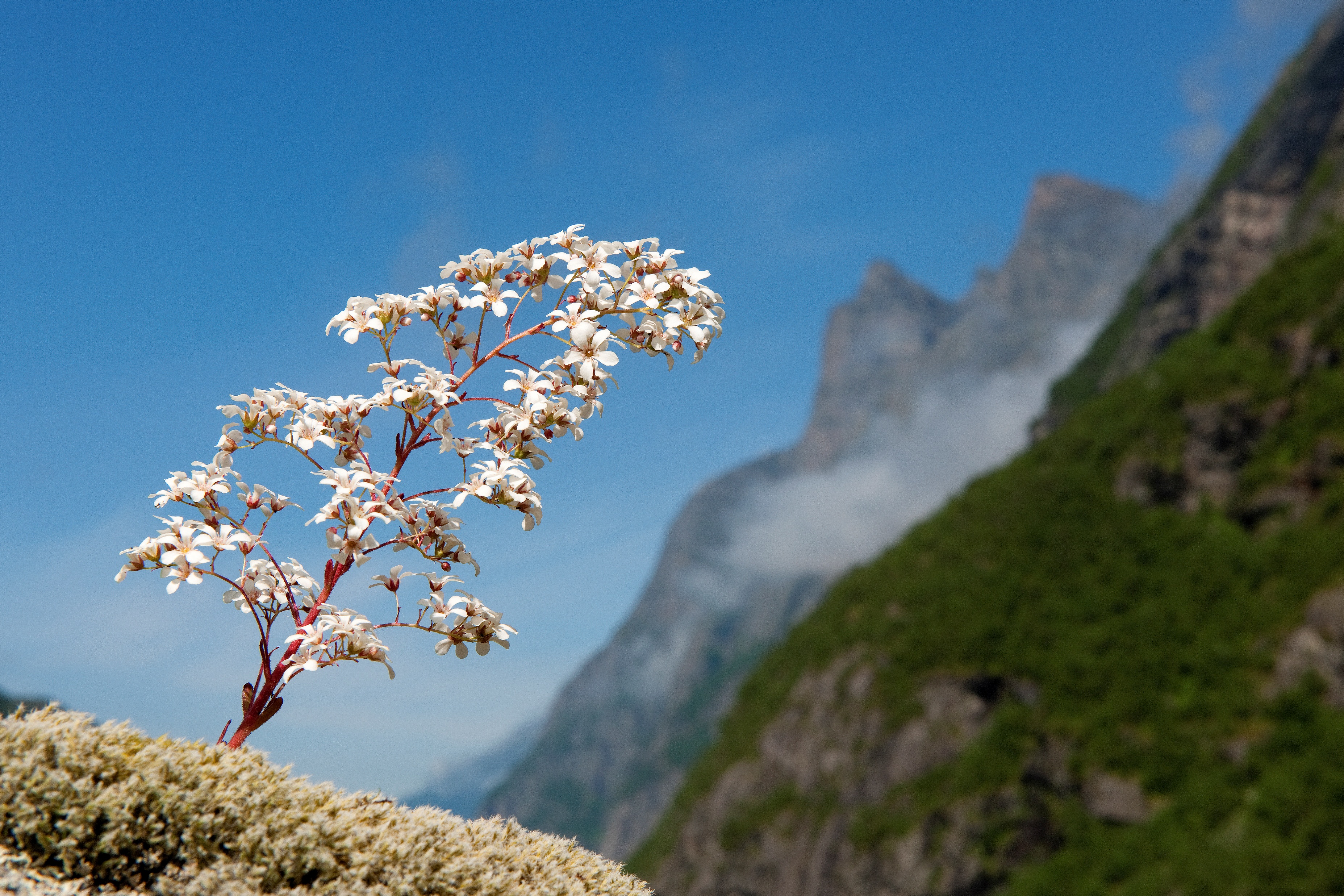 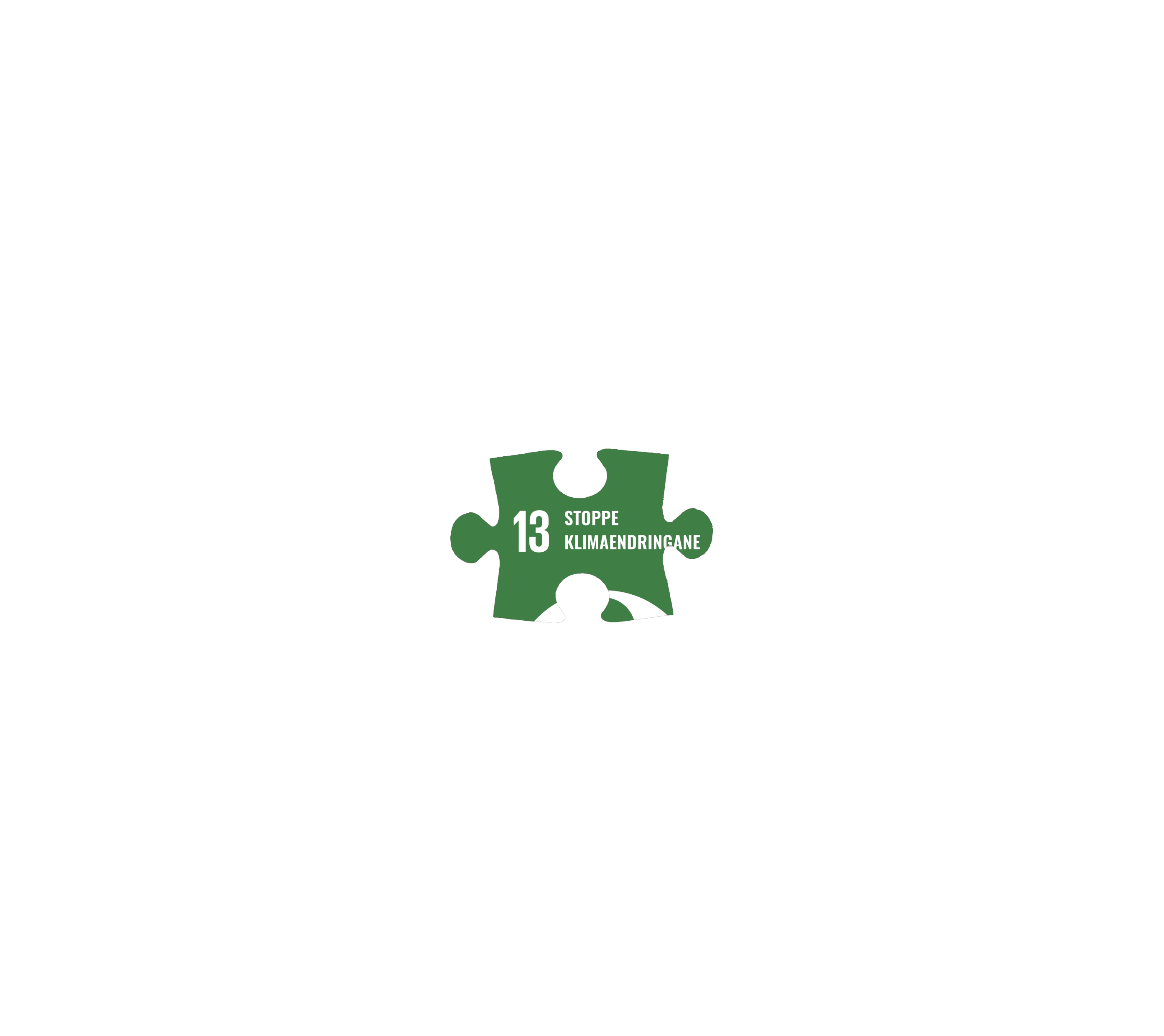 Samfunnsutvikling og arealbruk
Vi forventar at kommunane:
ikkje bygger ut areal med store karbonlager som skog og myr. 
tar vare på naturmangfald
sett seg mål for å redusere nedbygging.
lagar kommunedelplan for naturmangfald.
planlegg areala som grensar til verneområda godt. 
fører ein streng jordvernpolitikk.
Foto: Shutterstock
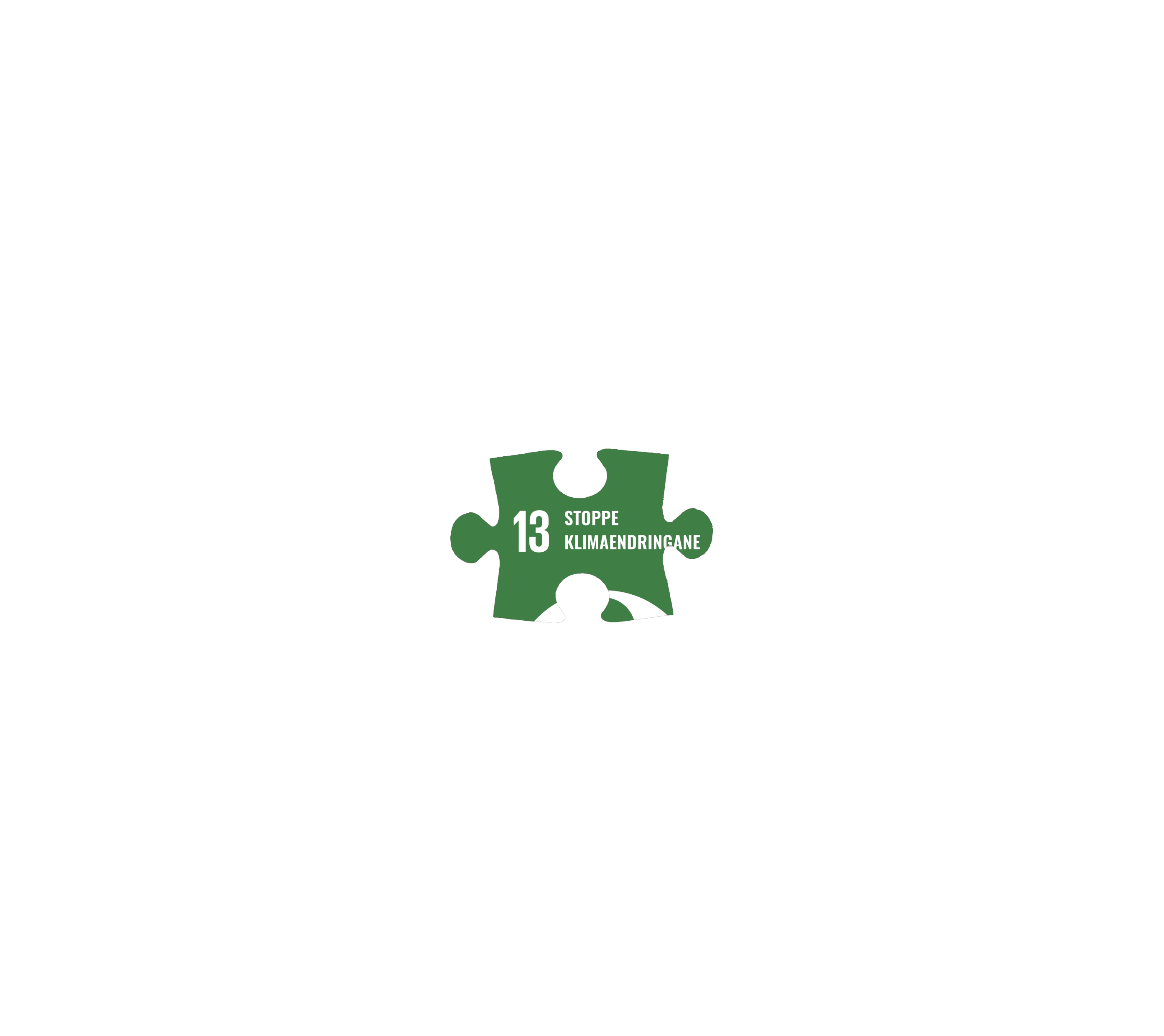 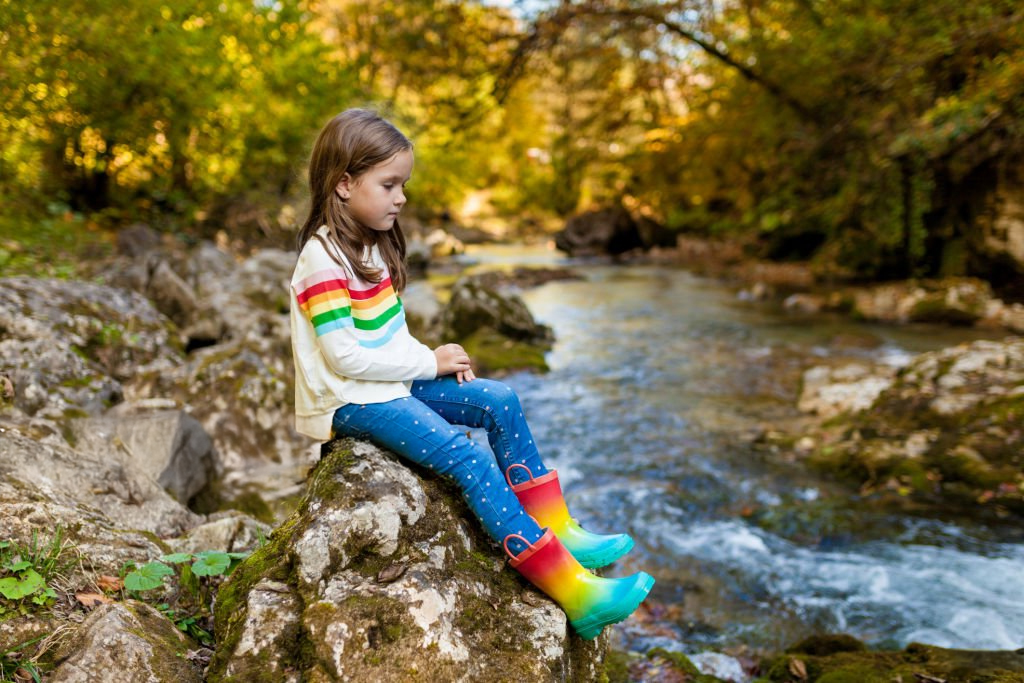 Vi forventar at kommunane
i klimaomstilling
prioriterer arbeidet med klimatilpassing og å redusere klimagassutsleppa.
nyttar alle innkjøp til å stimulere marknaden til sirkulærøkonomi og klimaomstilling.
innfører klimabudsjett eller anna styringsverktøy for å få gjennomført konkrete klimatiltak 
i sirkulær økonomi
legg vekt på omstilling til sirkulær økonomi gjennom sine innkjøp.
følger krava til utsortering av avfall i alle sine verksemder. 
Avløp
Kommunane må førebu seg på nye krav til reinsing av kommunalt avløpsvatn.
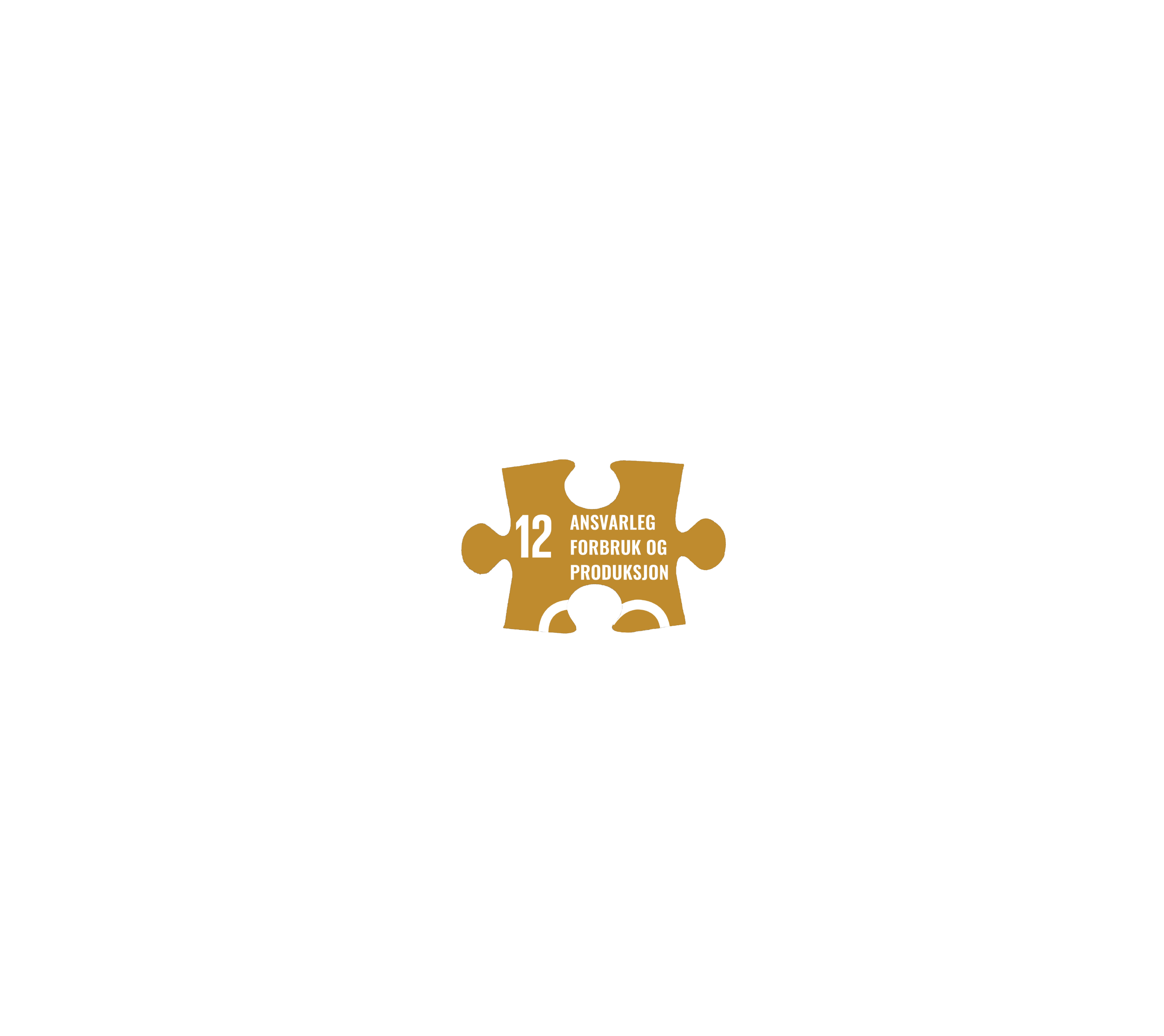 Foto: IStockphoto
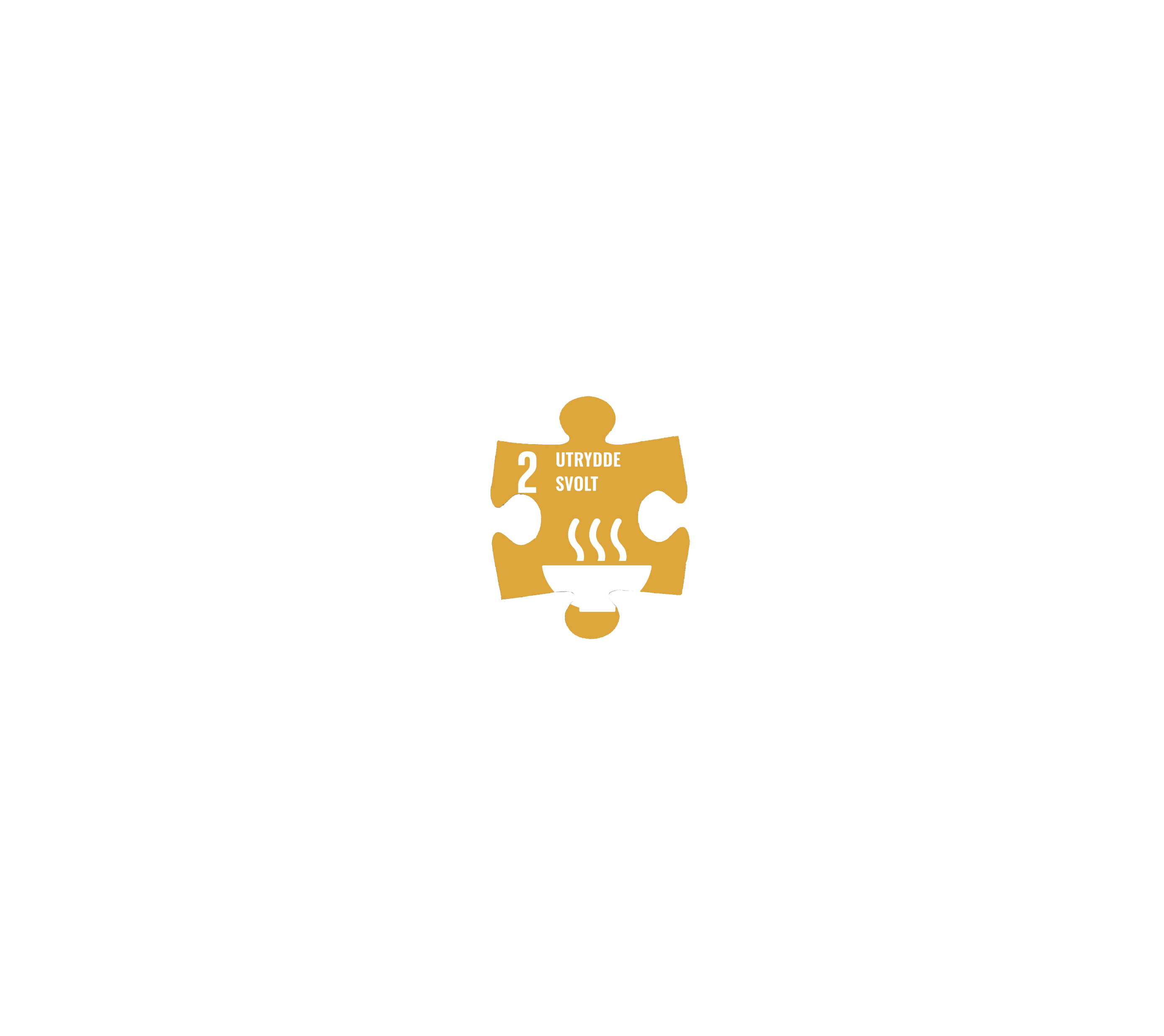 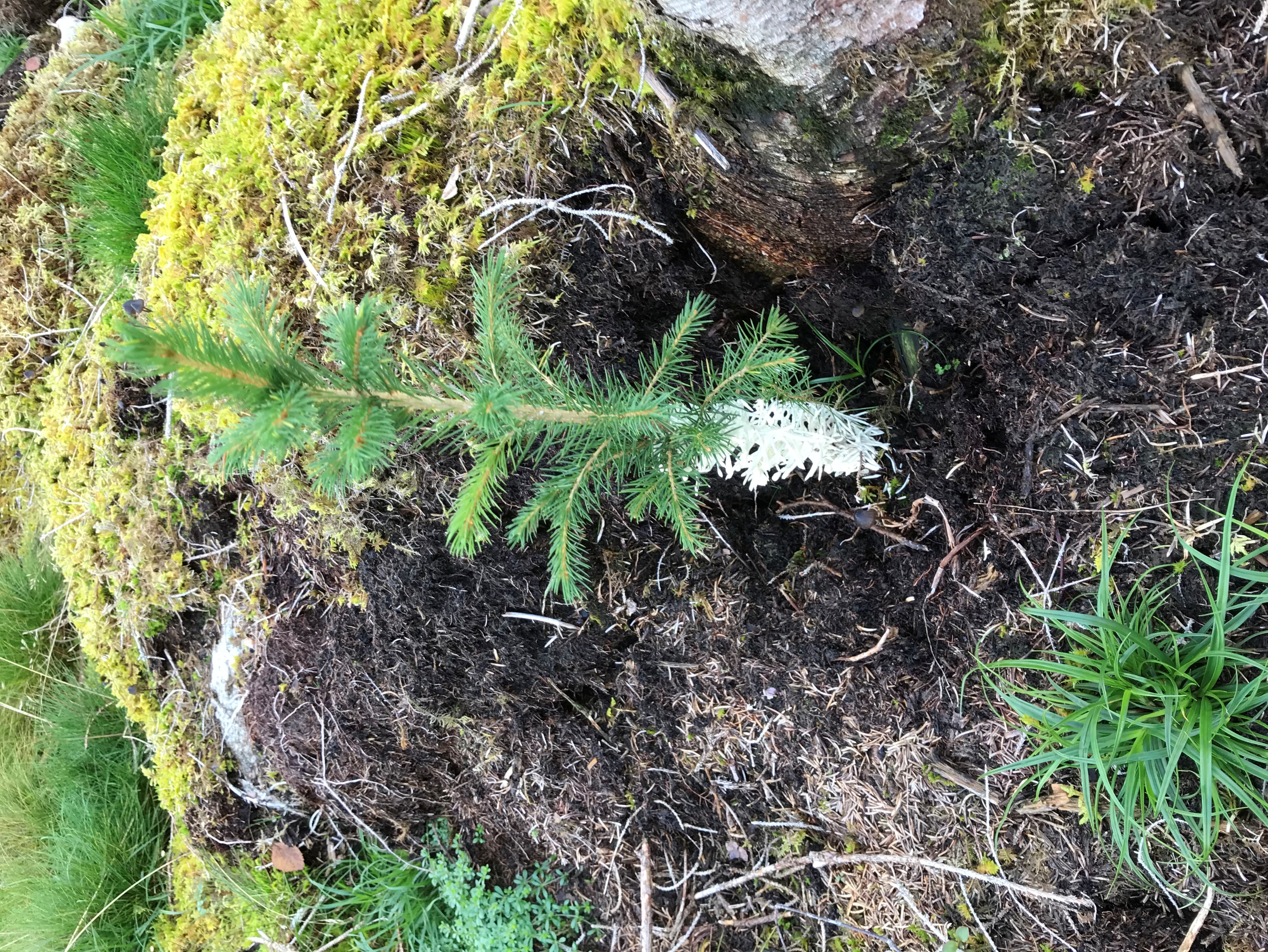 Berekraftig landbruksforvaltning

Kommunane skal:

ha ei operativ og robust landbruksforvaltning
prioritere effektiv og god tilskotsforvaltning gjennom å: 
formidle kunnskap om tilskota og behandle søknader 
ha rutinar som sikrar at rett utbetalingsbeløp når ut til dei som skal ha tilskot
kontrollere at skogeigarane plantar ny skog seinast tre år etter hogst.
Foto: Statsforvaltaren i Møre og Romsdal
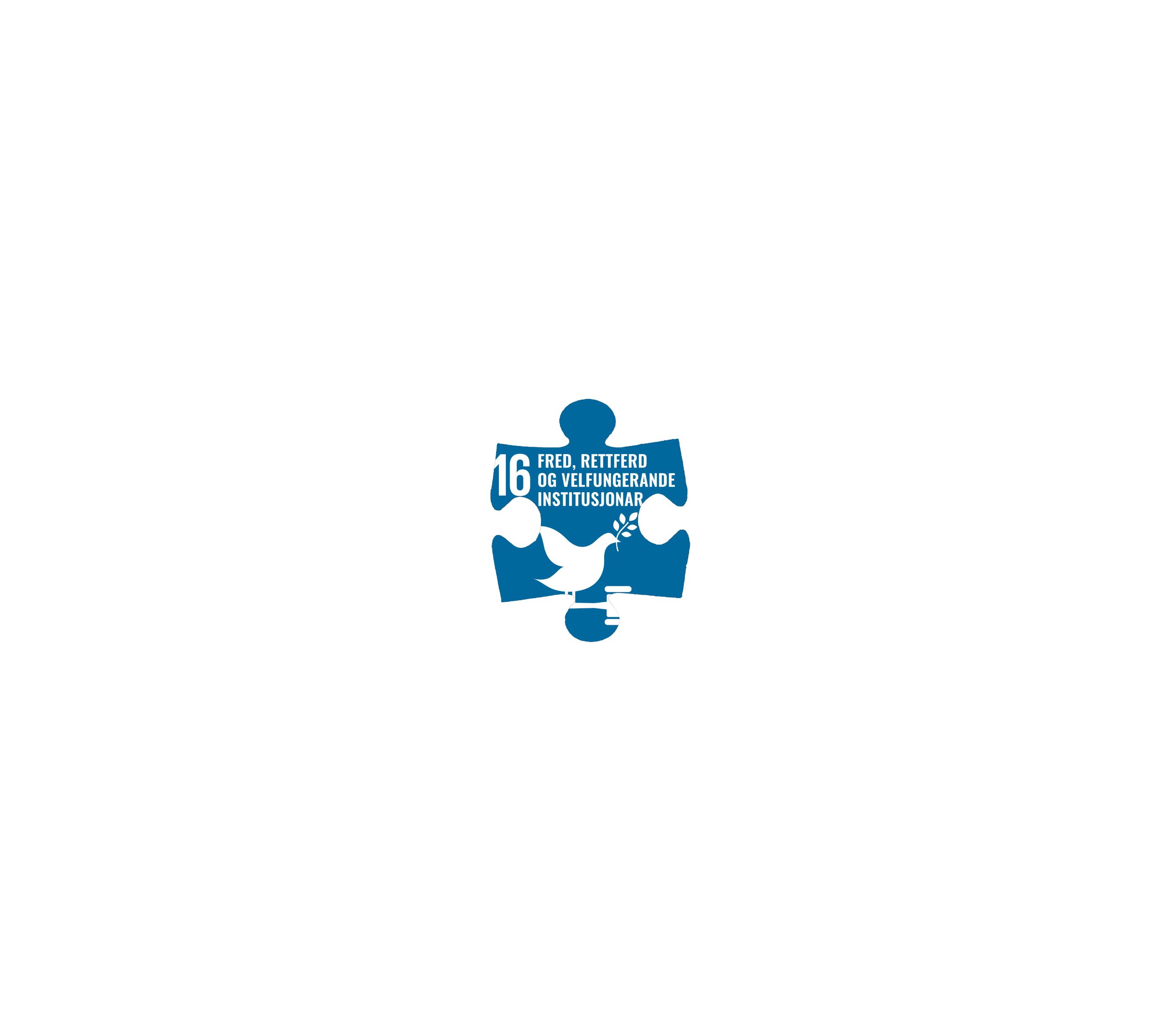 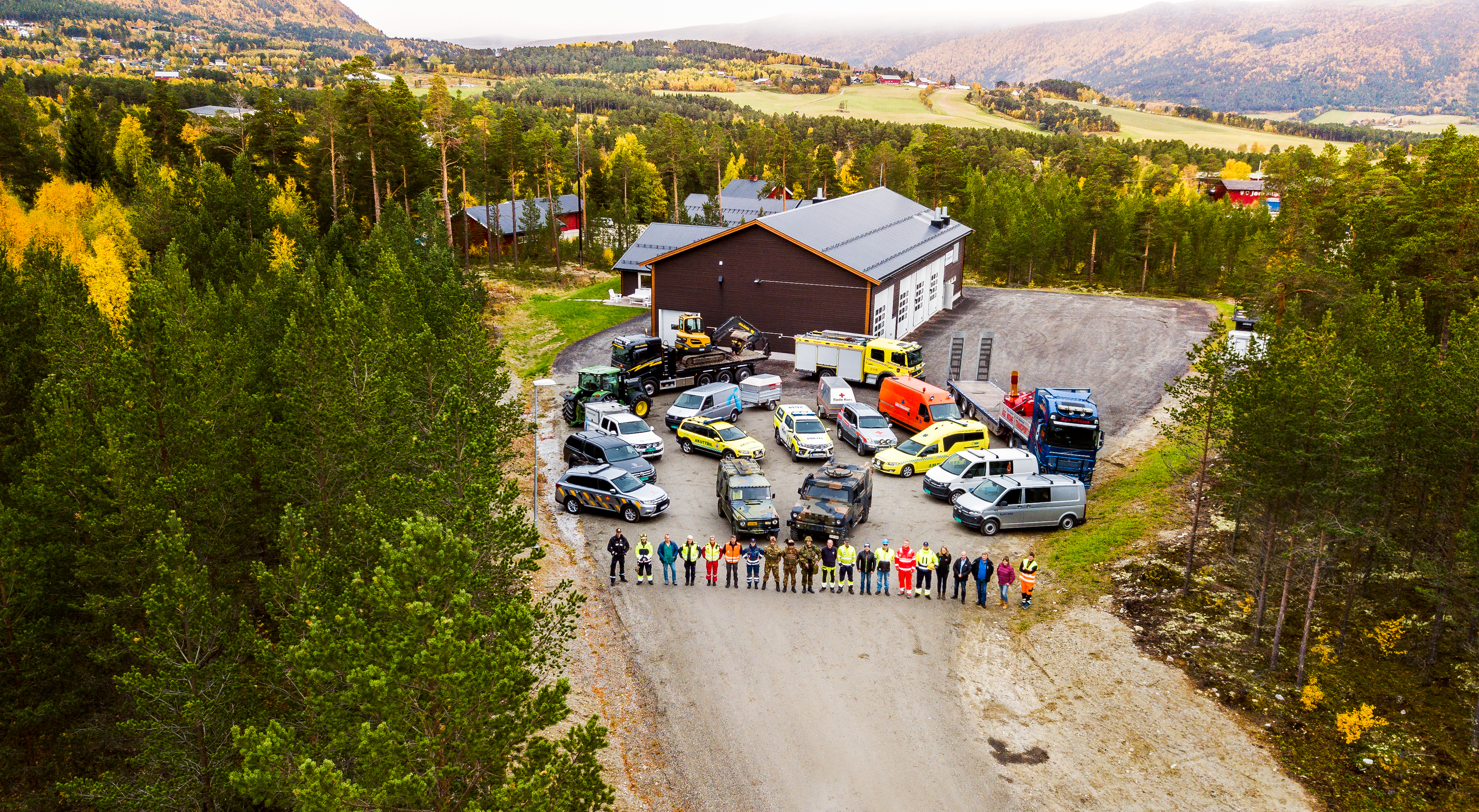 Samfunnstryggleik og beredskap

Kommunane 

skal bidra til å løyse utfordringar på området gjennom god samfunns- og arealplanlegging. 

skal kjenne eiga rolle, ansvar, mynde og samfunnsoppdrag i totalforsvaret. 

bør sjå eige tryggingsarbeid i ein større samanheng. 

skal ha ein plan for å følge opp eige arbeid på området. 

må vere budd på å handtere både lokale hendingar med avgrensa omfang og større kriser med nasjonalt omfang. 

Statsforvaltaren rår alle kommunar til å etablere kommunale beredskapsråd og nytte desse aktivt
Foto: Ringnes / Forsvaret